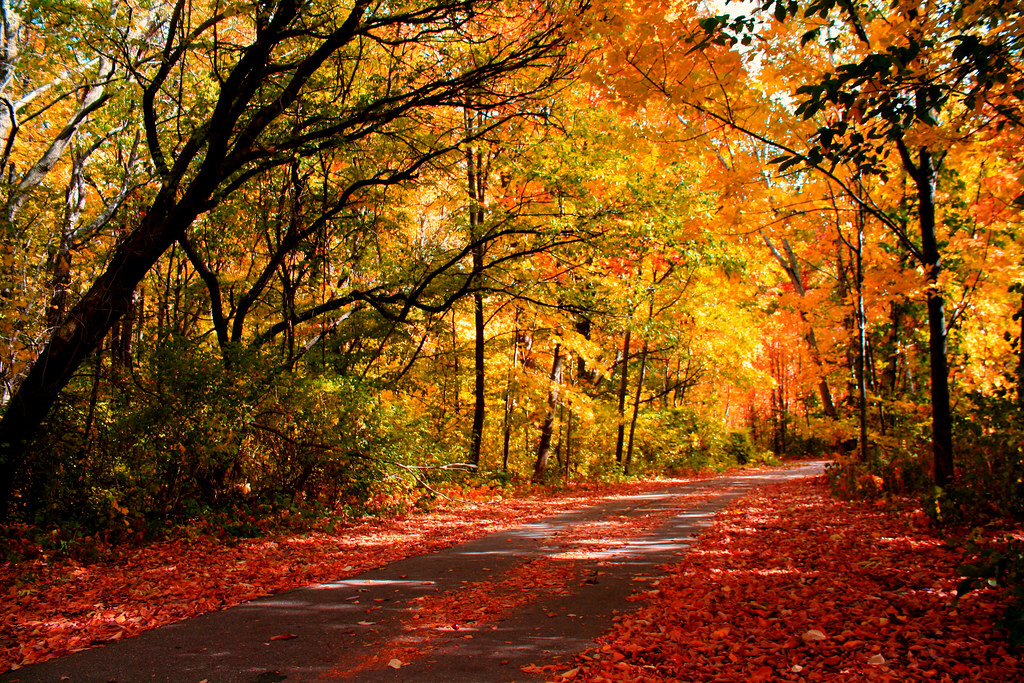 Give Thanks to the Lord
For 
He is Good
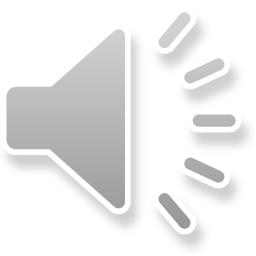 Before We Begin. . .
Think about the things that you are thankful for and begin to raise you voice to heaven in gratitude to the Lord for those things. The heart of a worshipper understands that worship is as much to God as it is to the worshipper. It is an audible reminder of who God is, at a time when you desperately need to hear it.
As we think about those things for which we are grateful, we will pause with each slide so that you can form your own prayer of Thanksgiving. To get ready, do the following:
Take a blank piece of paper.  Fold it in half lengthwise (like a hot dog roll.  Make a good crease in the paper.
Open it up and fold it in half widthwise (like a hamburger roll.)
Fold it in half again; then open the last fold  and, beginning with the closed side, rip/cut on the crease to the middle fold.  You should wind up with a hole in the middle of the paper.
Fold the paper again to the original “hot dog” fold.  Push the two ends together and you will have created a little booklet. 
On the front of the booklet, write:
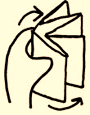 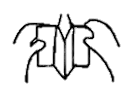 Lord I thank you for:
Now, let us think about the things for which we are grateful.
We will pause at the end of each slide.At that time write a sentence/draw a picture to add to your Thanksgiving Prayer Book.
Life
Think of life and all that it means. To be able to breathe, to see, to be seen, to hear and to be heard. God has us covered. Not a feather will fall off a sparrow without Him noticing. He knows you. He sees all that is going on around you and is in control.
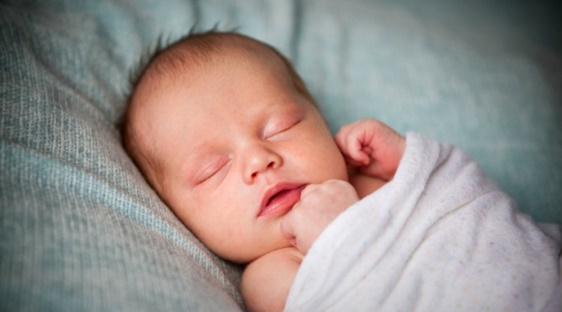 Food
With so many who are hungry in many parts of the world, we ought to be grateful for every meal that we get.
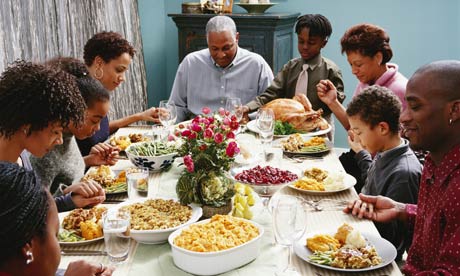 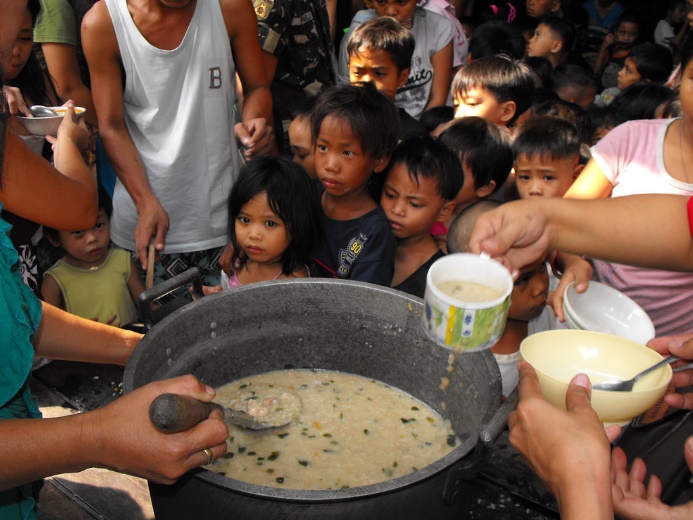 Shelter
For a place to call home, a place to lay our head, gratitude is owed.
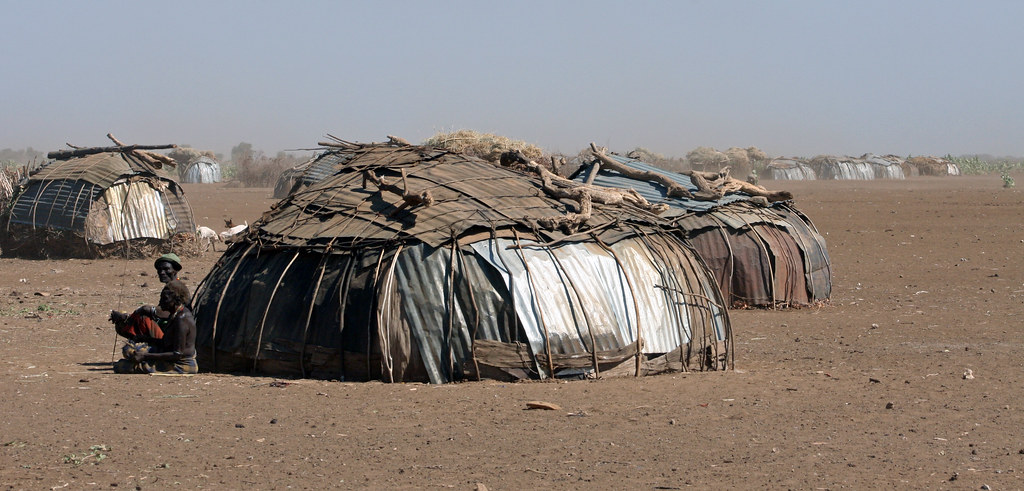 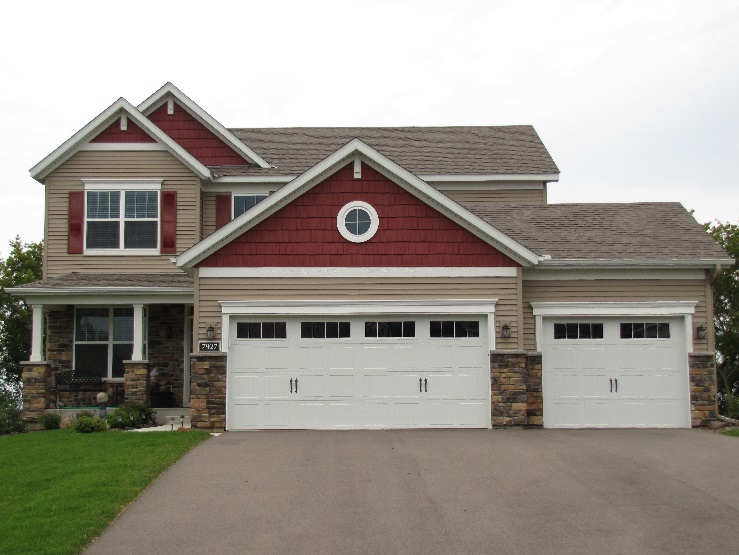 Family
They may not be perfect, but they are ours to keep. This is the one gift God gave us without a choice. Thank you Lord for whatever reason you had for that. You don’t owe me an explanation, I trust in you.
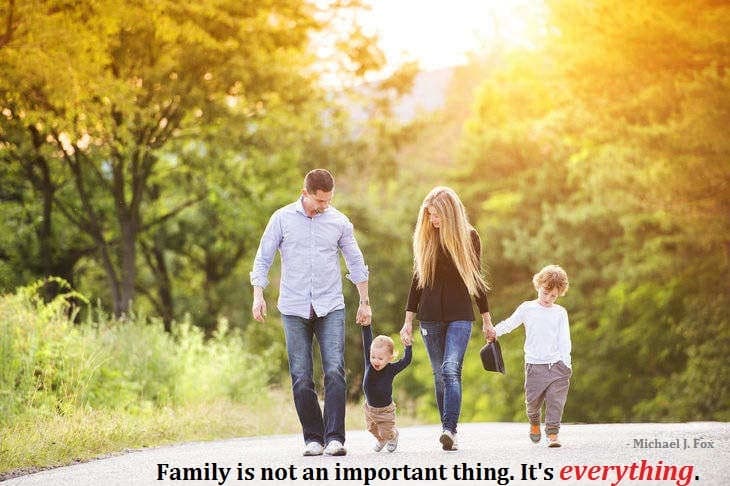 Hope
Father in heaven, through You we can look forward to tomorrow. We have hope for what can be. We are eternally grateful.
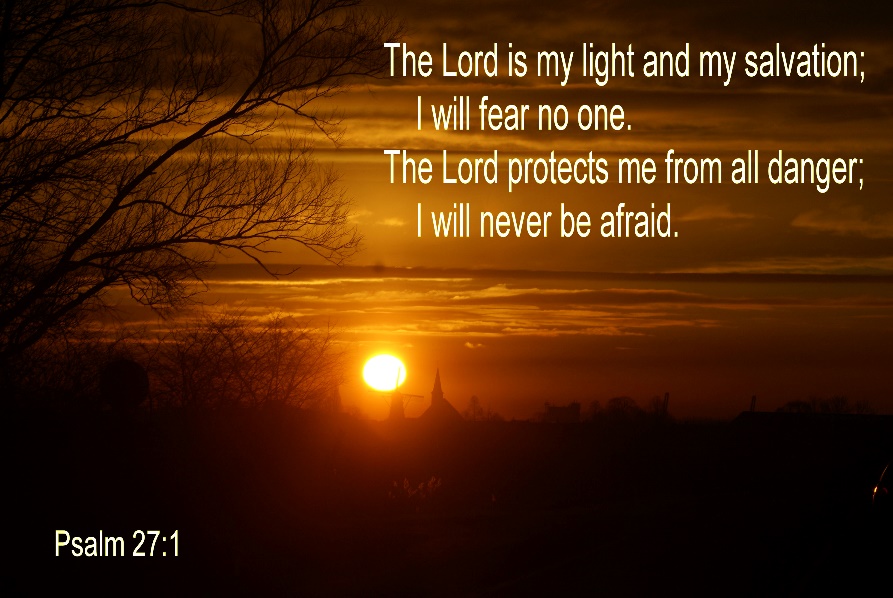 Direction
Lord we are grateful for directing us at all turns. We don’t always listen, yet you always speak.
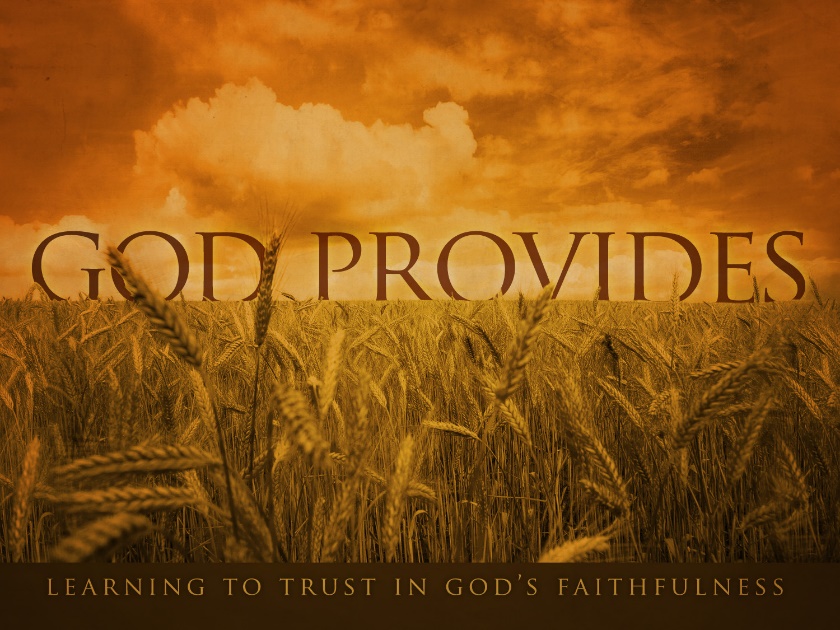 Salvation
For the greatest of all gifts--Sending your Son to give His Life for what we ought to have made up for. Thank you for saving us.
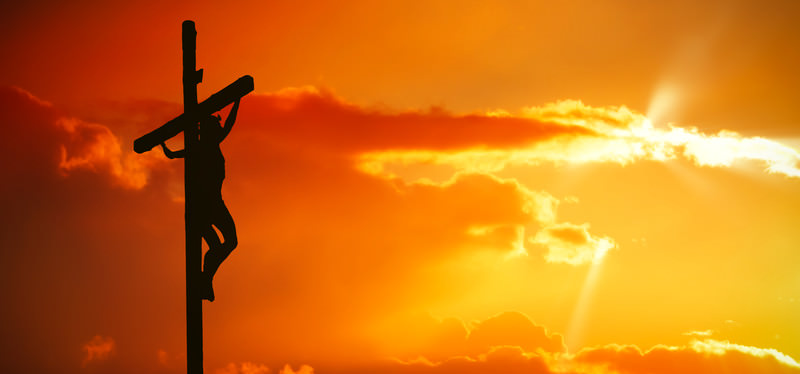 Prayer of Thanksgiving
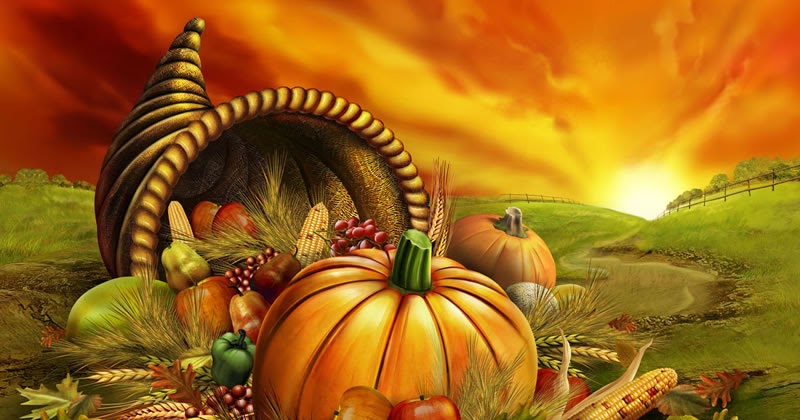 God of all blessings,source of all life,giver of all grace:
We thank you for the gift of life:for the breath that sustains life,for the food of this earththat nurtures life,for the love of family and friendswithout which there would be no life.
We thank you 
for the mystery of creation:for the beauty that the eye can see,for the joy that the ear may hear,for the unknownthat we cannot behold filling the universe with wonder,for the expanse of spacethat draws us beyond the definitions of our selves.
We thank You 
for setting us in communities:for families, 
who nurture our becoming,for friends, 
who love us by choice,for companions at school and work,who share our burdens and daily tasks,
for strangers, 
who welcome us into their midst,for people from other landswho call us to grow in understanding,for children, 
who lighten our moments with delight,for the unborn, 
who offer us hope for the future.
We thank you for this day:for life, and one more day to love,for opportunityand one more day to work for justice and peace,for neighbors, 
and one more person to loveand by whom be loved,for your grace, and one more experience of your presence,for your promise: to be with us,to be our God,and to give salvation.
For these, 
and all blessings,we give you thanks, 
eternal, loving God,through Jesus Christ we pray. Amen.
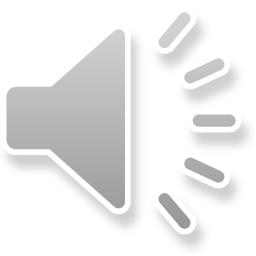